.
Лучшие практики СО НКО
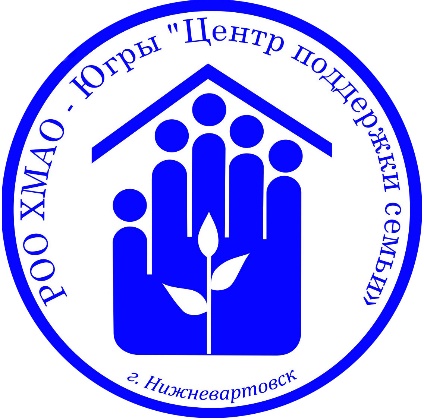 Департамент 
по
социальной политики
фото
Наименование организации Региональная общественная организация Ханты-Мансийского автономного округа-Югры «Центр Поддержки Семьи»
Наименование проекта: "Грудное вскармливание - Основа Жизни" в г. Нижневартовске
Наименование конкурса: Конкурс президентских грантов
Размер гранта: 665 603,00 руб.
Cофинансирование: 212 925,00руб.
Цель проекта: Создать условия для повышение уровня компетентности современных семей, а так же медицинских работников в области грудного вскармливания, с целью укрепления здоровья детей и женщин в г. Нижневартовске
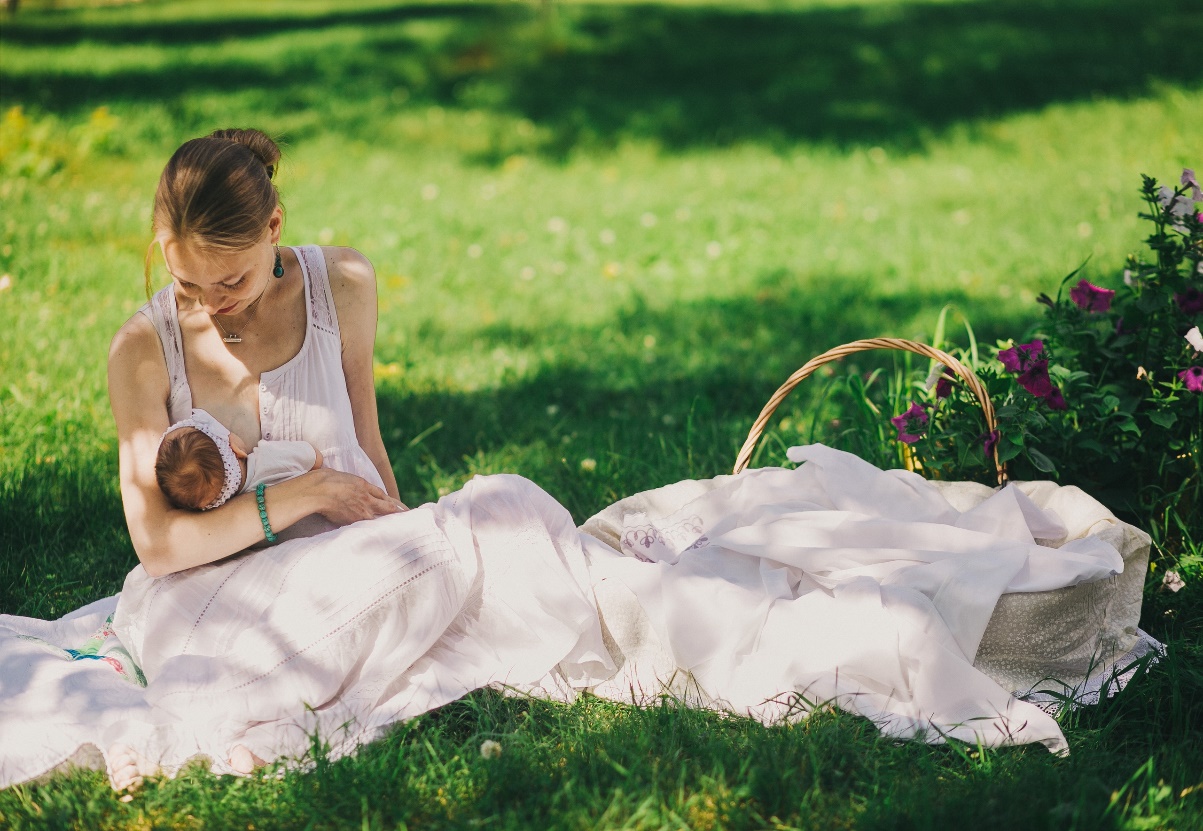 фото
Результат проекта: 1. Поддерживающая среда для молодых семей с младенцами. 2. Обучение женщин-добровольцев (12 человек. 3. Организация конференции по грудному вскармливанию 4. Через группу поддержки кормящих матерей Югры в соц.сети Vk (https://vk.com/club80440493) будет оказано содействие, в выборе. 5. Профилактика детских заболеваний. 6. Эффективное материнство.
Достижения в работе: Реализация проекта начнется с 01.09.2019.